What have you done today to stay healthy
Word building
head – голова
ache – боль
head + ache = ?
What’s wrong with these people?

 What are the problems?
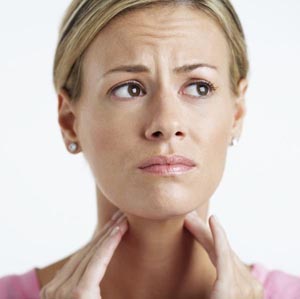 I have a horrible sore throat.
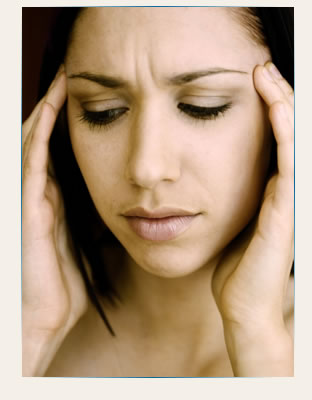 I have a headache. 
Perhaps, I have 
the flu (грипп).
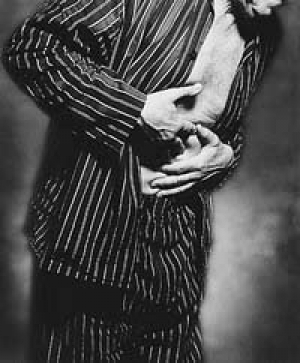 I have a stomachache.
I feel (чувствую)  awful.
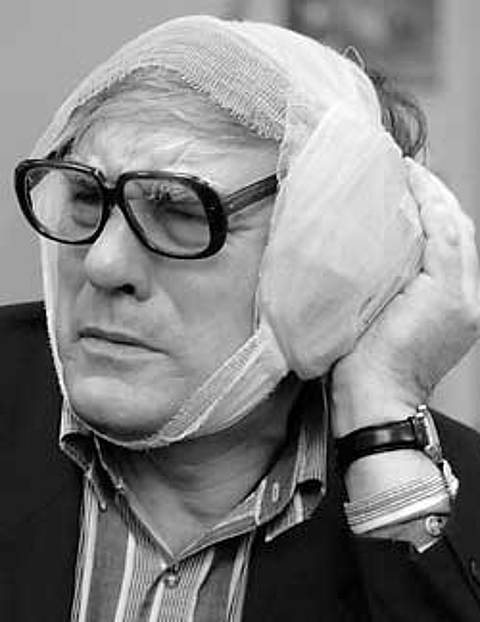 I have horrible earache.
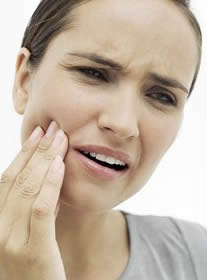 I have toothache.
It’s horrible.
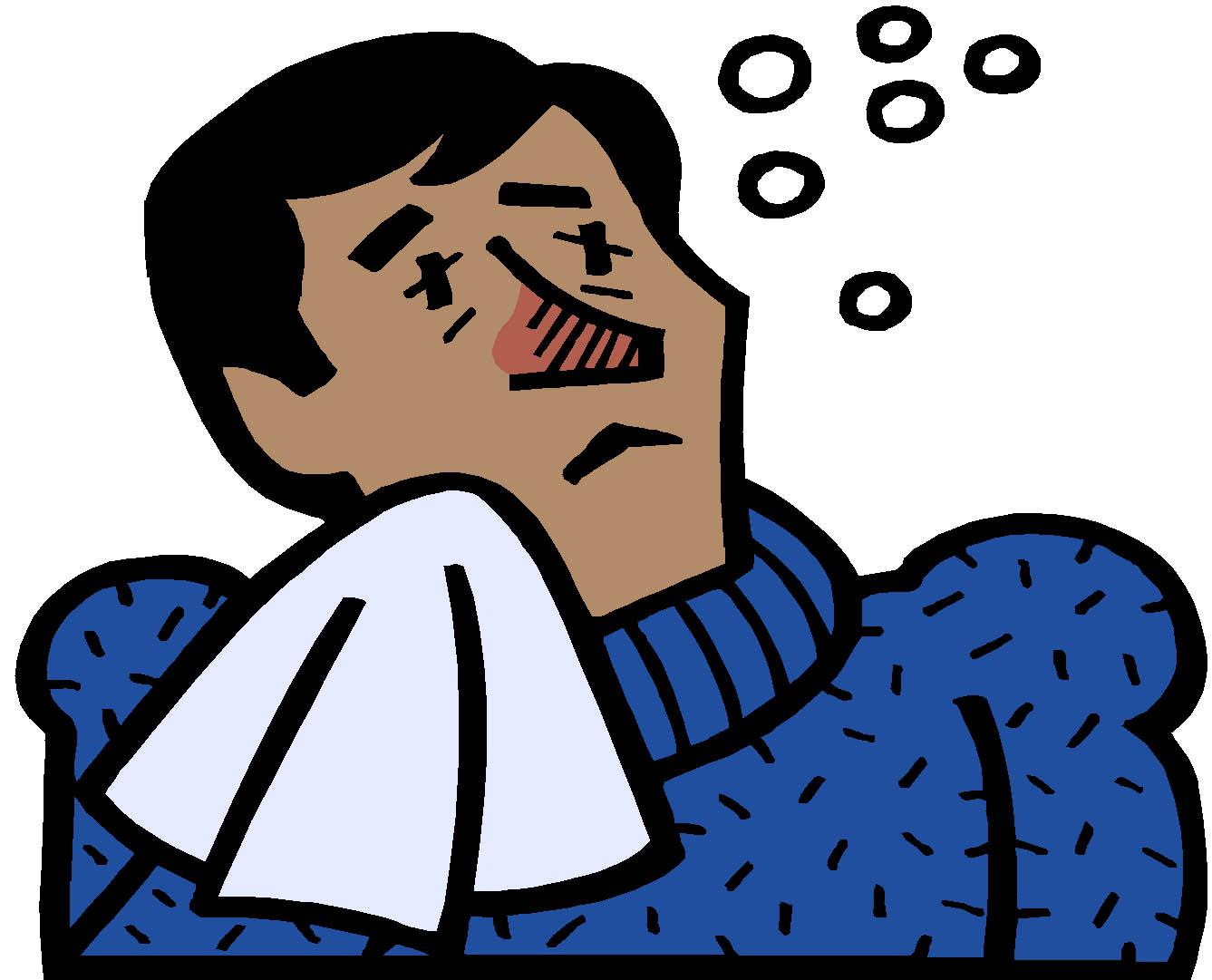 I have a cold (простуда).
I don’t feel well.
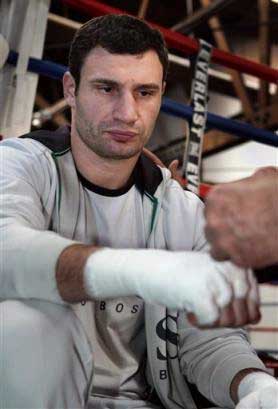 I’ve cut my hand.
 It hurts (болит).
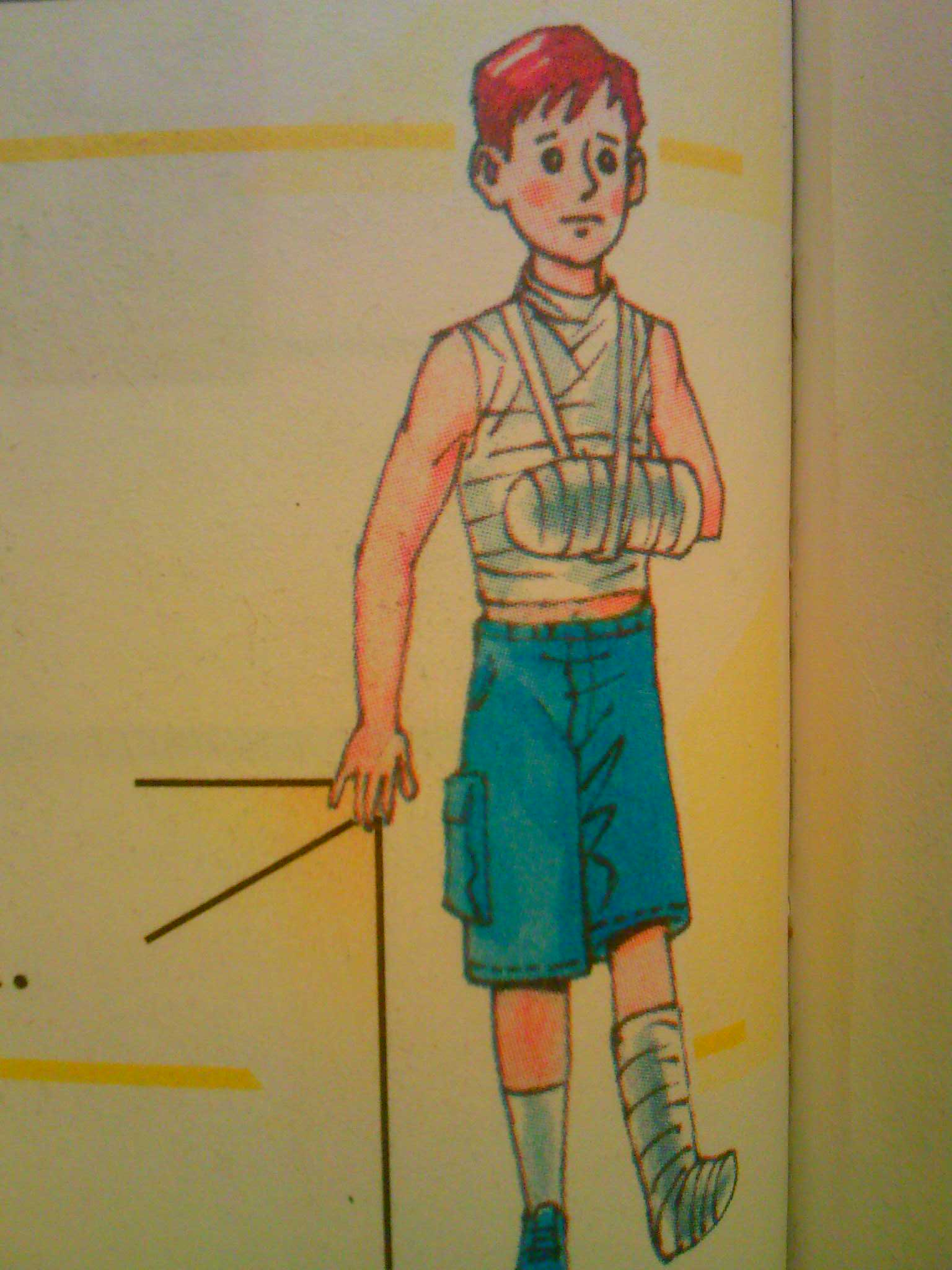 I’ve hurt (повредил) my back, leg and arm.
British English               American English
a headache 
a stomachache
		НО !
   earache 
   backache
   toothache
a headache
a stomachache
an earache
a backache
a toothache
In both British and American English: 
appendicitis, measles (корь).
Arm – arms,           но        tooth -teeth
Запомни:
A mouse – mice        a man – men
A tooth – teeth         a woman – women 
A goose – geese      a child – children
Choose which of these words are parts of the body and which are illnesses.
1. earache
2. a back
3. toothache
4. legs
5. a stomachache
6. sore throat
7. the flu
8. head
9. teeth 
10. a headache
11. a cold
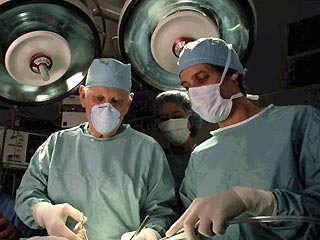 A surgeon
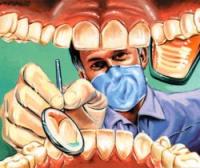 A dentist
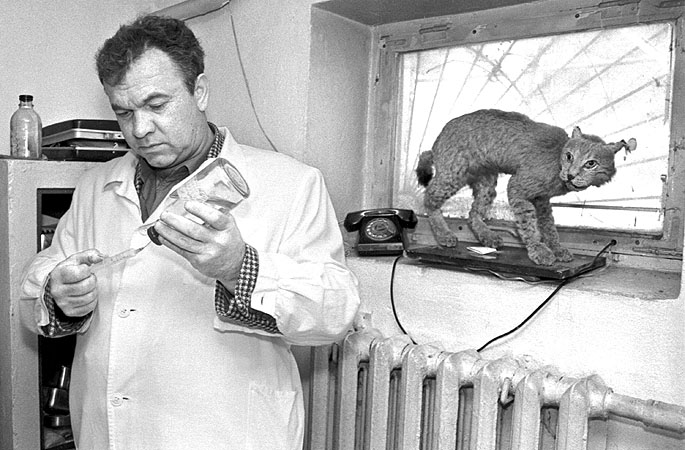 A veterinarian
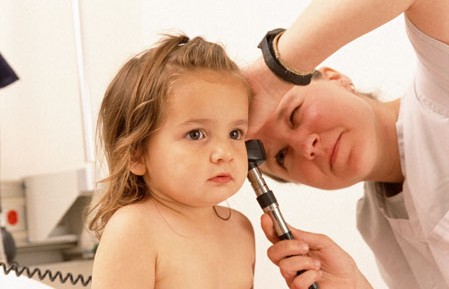 A pediatrician
Proverbs
1 An apple a day keeps the doctor away.
2 Never put off till tomorrow what you can do today.
3 Health is above wealth.
4 Early to bed and early to rise makes a man healthy , wealthy and wise.
Homework
Ex 3. p. 99 (all about me)